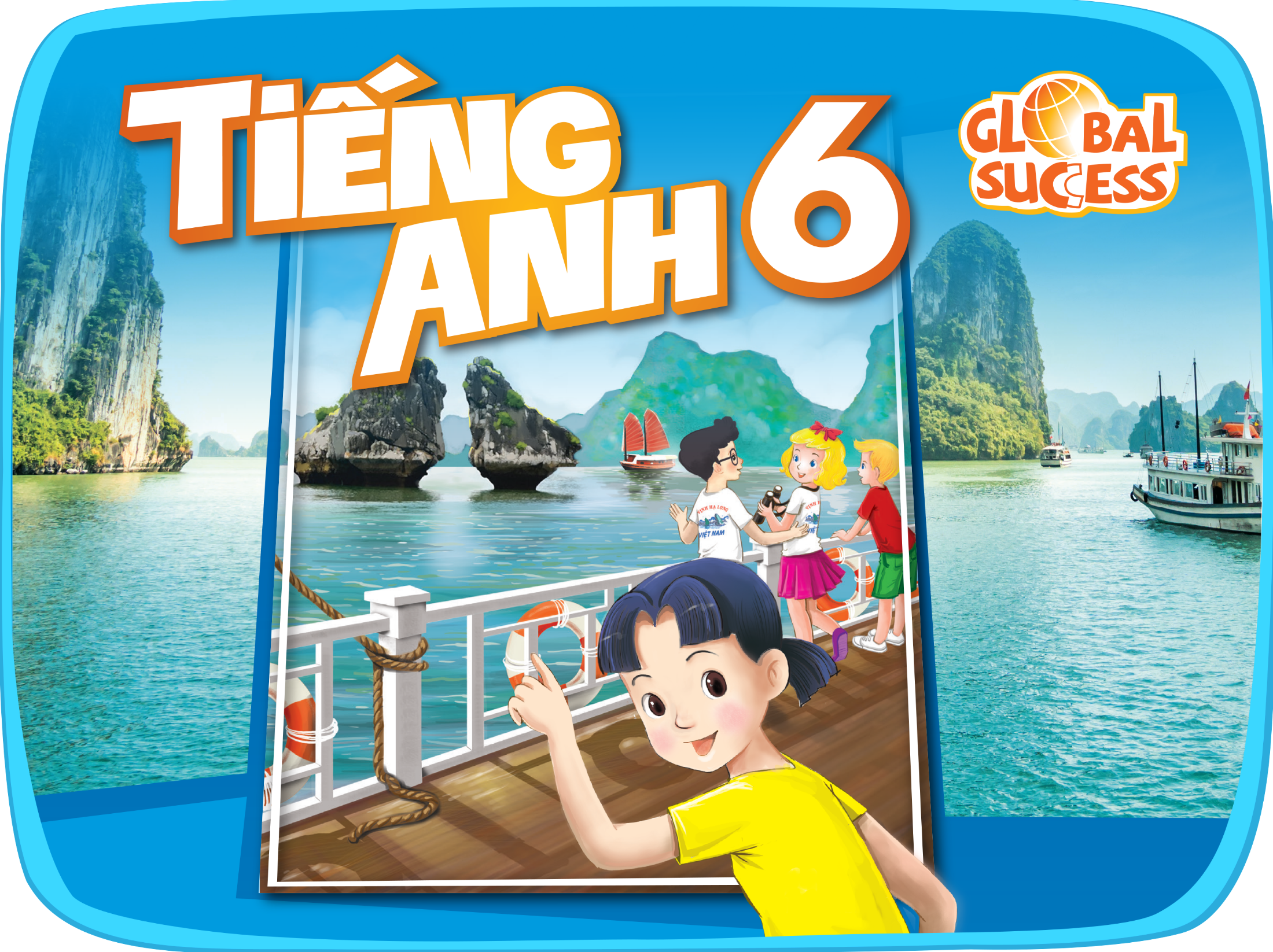 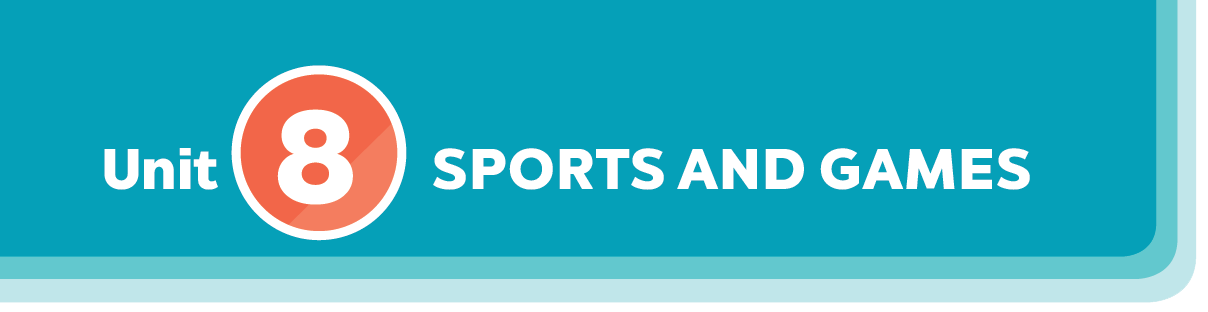 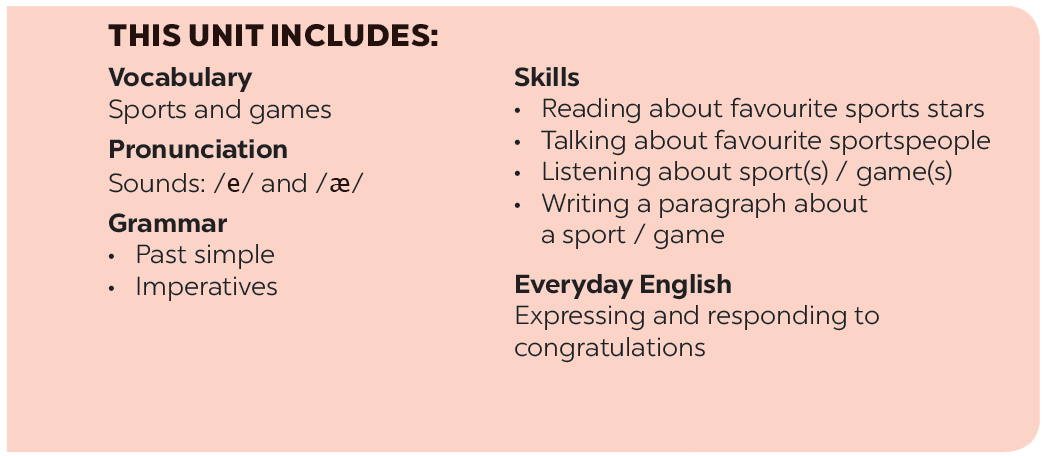 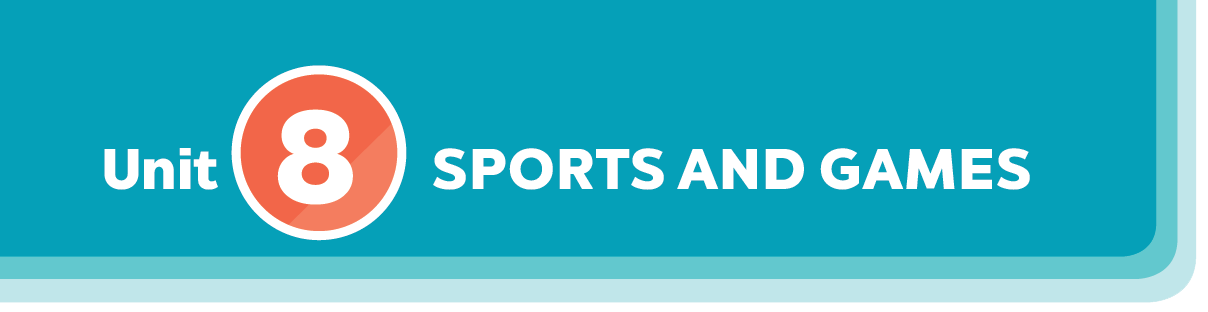 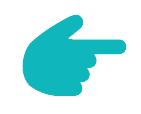 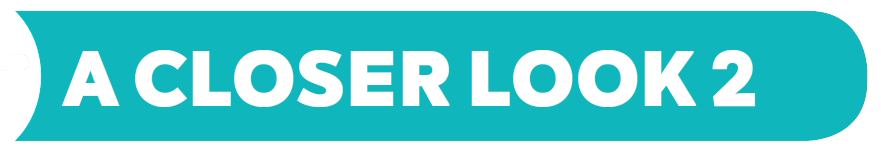 Grammar
The past simple
Imperatives
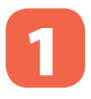 Choose the correct answer A, B, or C.
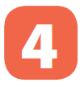 Look at each picture and choose the correct answer.
Write the correct form of the verbs to complete the conversation.
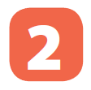 Tell your friends what to do and what not to do at the gym.
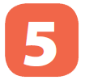 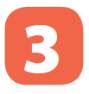 Work in groups. Ask and answer questions about your last weekend.
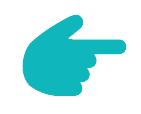 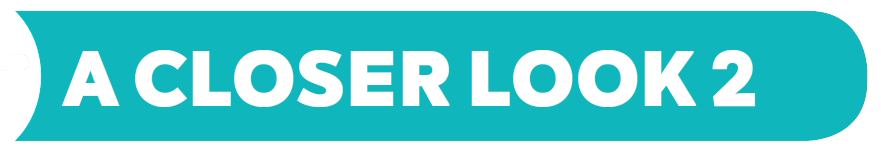 Grammar
The past simple
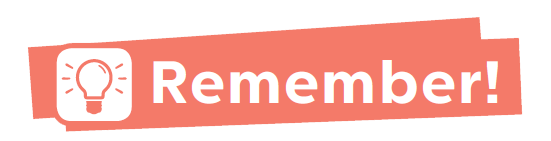 We use the past simple to talk about something that happened in the past.
Example:
I played badminton with Phong yesterday.
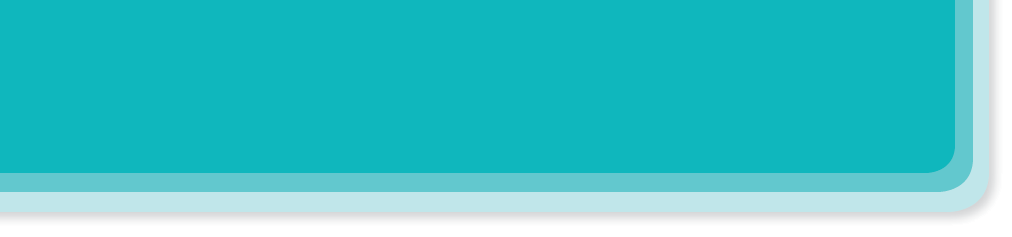 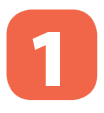 Choose the correct answer A, B, or C.
1.
There _______ an interesting match on TV last night.
A.
B.
A.
B.
A.
B.
A.
B.
A.
B.
C.
C.
C.
C.
C.
don’t see
not asking
Did you
didn’t see
doesn’t ask
Were you
is
were
plays
played
not saw
didn’t ask
Do you
were
is playing
2.
My dad _______ a lot of tennis some years ago.
The teacher _______ us about our homework this morning.
_______ sleep well last night?
4.
5.
I was at the gym last Sunday, but I _______ you there.
3.
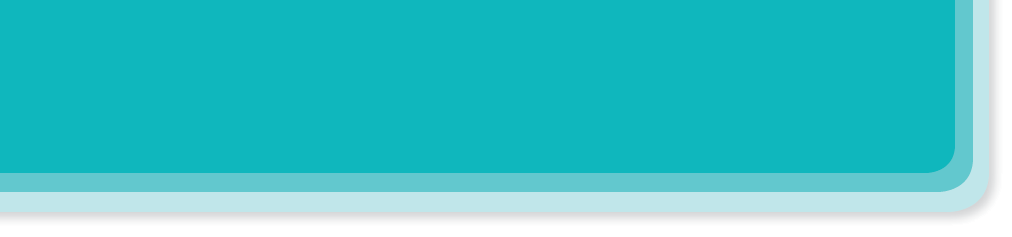 Write the correct form of the verbs to complete the conversation.
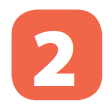 Nick: Hi, there.
Sonny: Hello, Nick. Did you have a nice weekend?
Nick: Yeah, it was OK. On Sunday, I (1. go) _______ fishing with my dad. How about you?
Sonny: Oh, I (2. have) _______ a good weekend, too.
Nick: Really? What _______ you (3. do) _______?
Sonny: I (4. visit) _______ the museum with my family, then we (5. eat) _______ at my favourite restaurant.
Nick: Did you watch football last Sunday
Sonny: Oh, yeah! My favourite team (6. score)  _______ a fantastic goal!
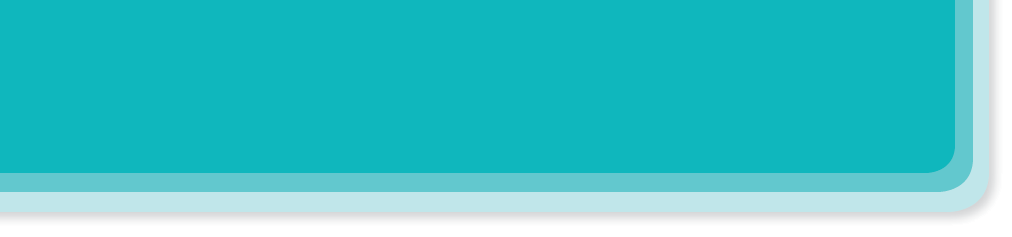 Write the correct form of the verbs to complete the conversation.
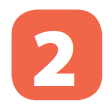 Nick: Hi, there.
Sonny: Hello, Nick. Did you have a nice weekend?
Nick: Yeah, it was OK. On Sunday, I (1. go) went fishing with 
my dad. How about you?
Sonny: Oh, I (2. have) had a good weekend, too.
Nick: Really? What did you (3. do) do?
Sonny: I (4. visit) visited the museum with my family, then we 
(5. eat) ate at my favourite restaurant.
Nick: Did you watch football last Sunday
Sonny: Oh, yeah! My favourite team (6. score)  scored a 
fantastic goal!
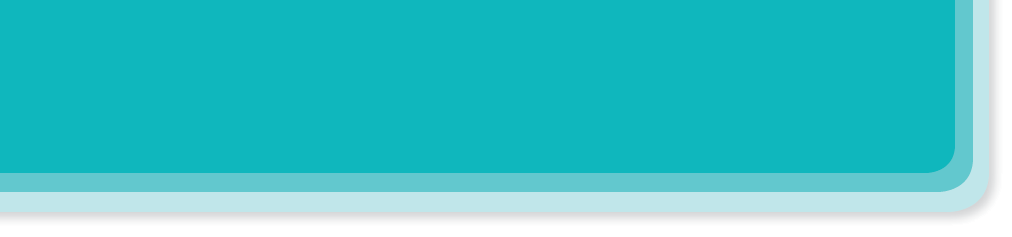 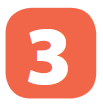 Work in groups. Ask and answer questions about your last weekend.
Example:
A: Did you do any sport last weekend?
B: Oh yes, and I was exhausted.
C: Really? What did you do?
…
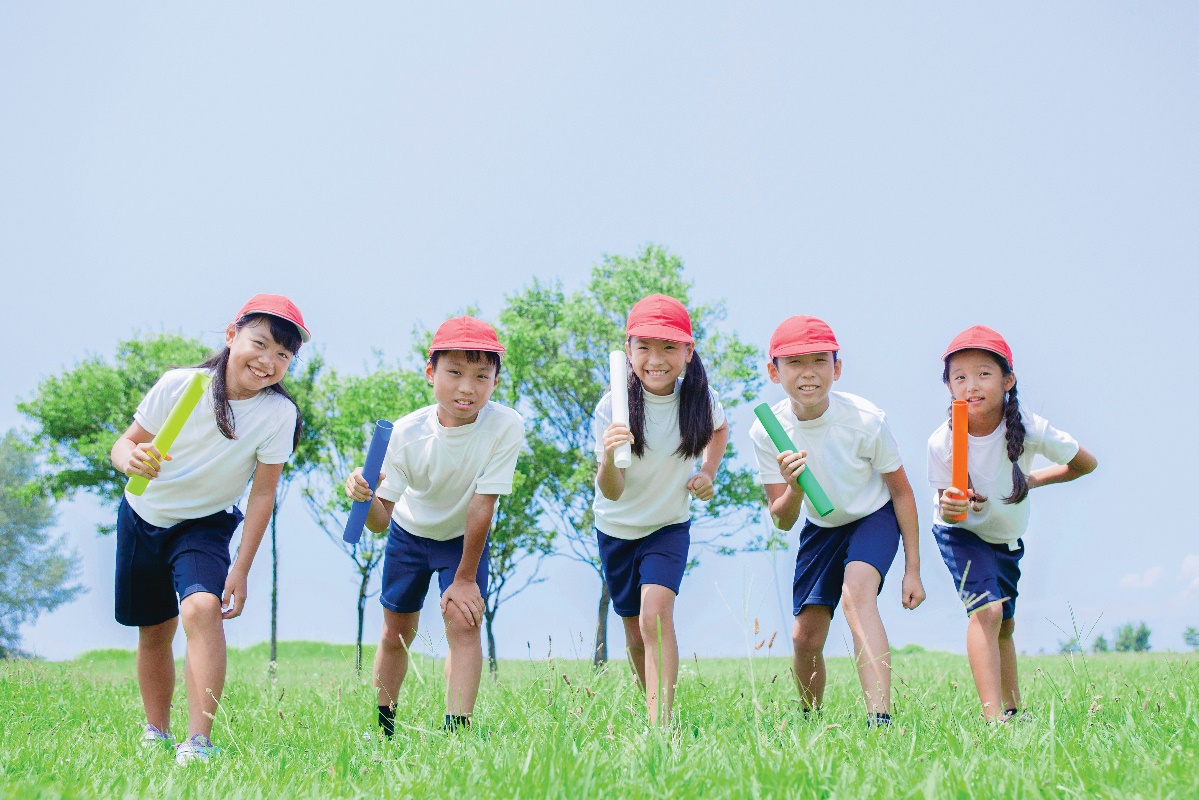 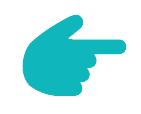 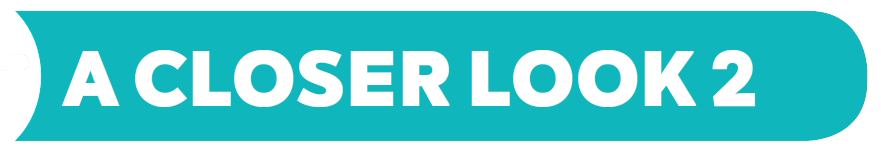 Grammar
Imperatives
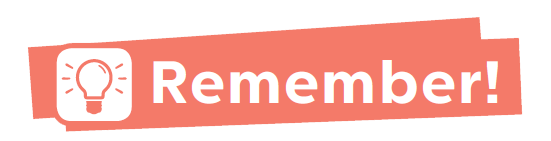 We use imperatives to tell someone to do something, or to give a direct order.
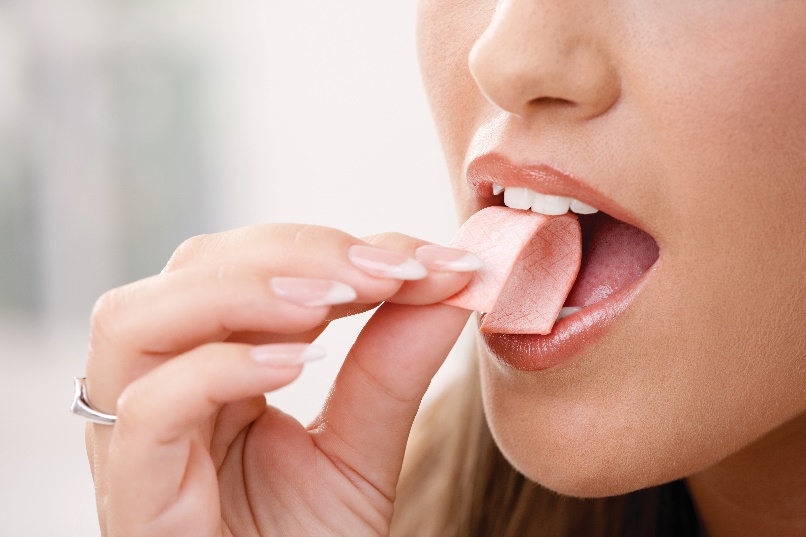 It’s a chewing gum.
Chew it.
Positive: V
Negative: Don’t + V
Don’t swallow it.
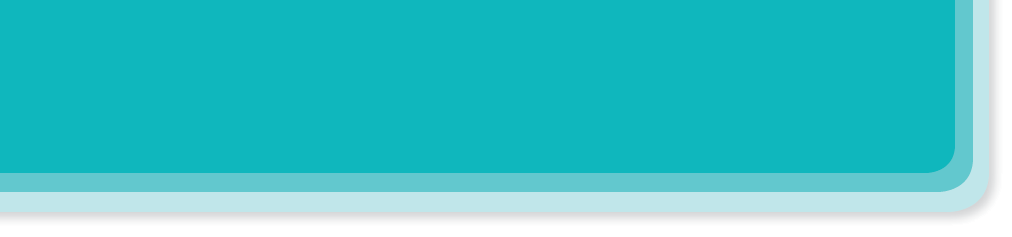 Look at each picture and choose the correct answer.
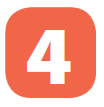 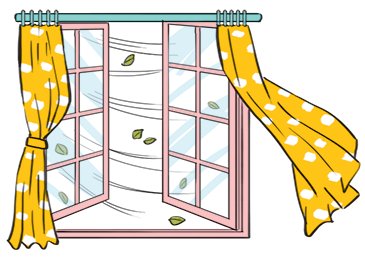 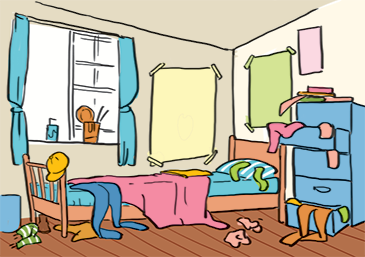 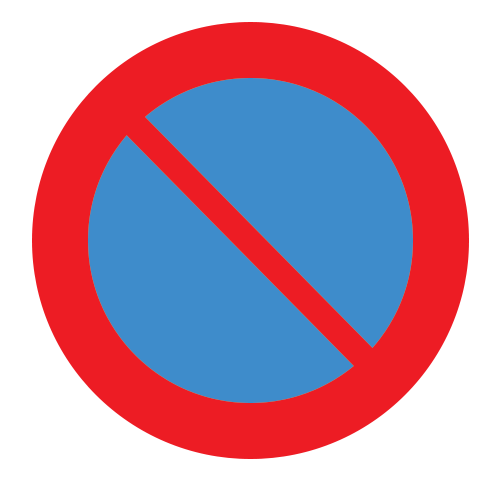 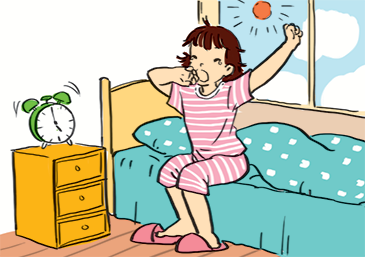 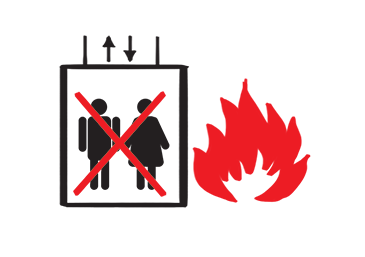 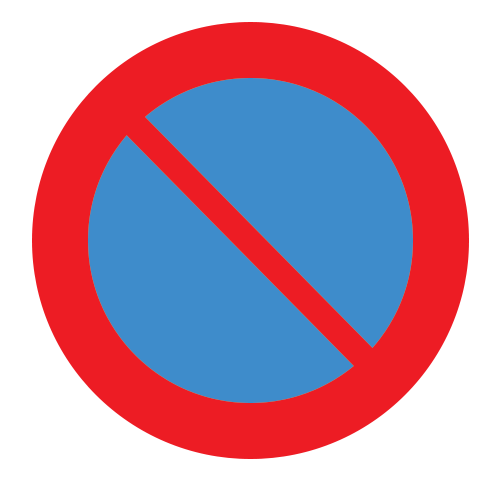 (Park / Don’t park) here.
1.
1. Don’t park here.
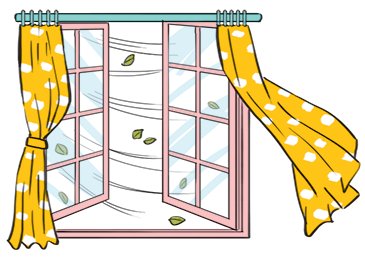 (Close / Open) the window. It’s windy outside.
2.
2. Close the window.
     It’s windy outside.
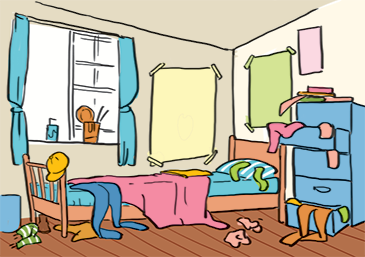 (Tidy up / Don’t tidy up) your room.
3.
3. Tidy up your room.
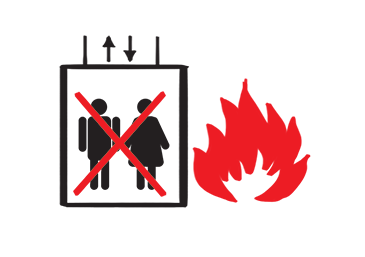 (Use / Don’t use) the lift when there is ﬁre.
4.
4. Don’t use the flit
    when there is fire.
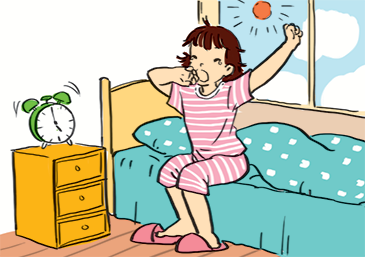 (Try / Don’t try) to get up early to do some exercise.
5.
5. Try to get up early 
     to do some exercise.
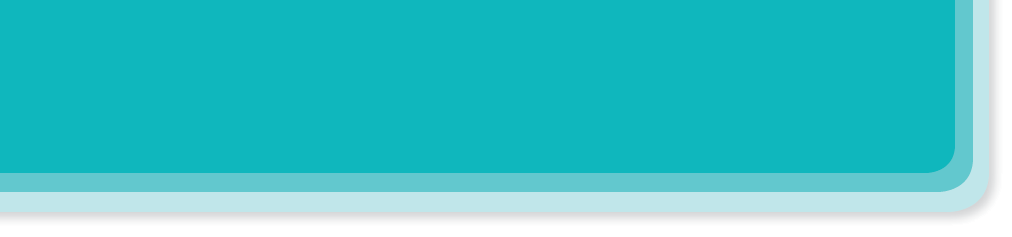 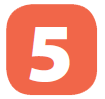 Tell your friends what to do and what not to do at the gym.
GYM RULES
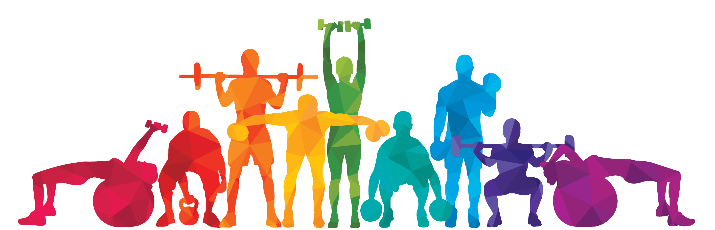 Example: 
Change your clothes.
Don’t speak loudly.
 _______
 _______
 _______
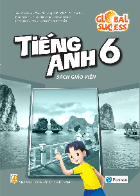 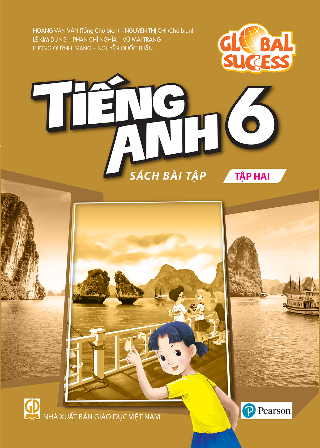 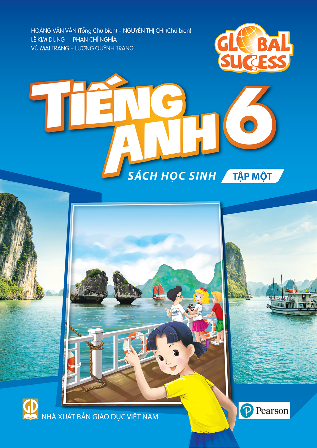 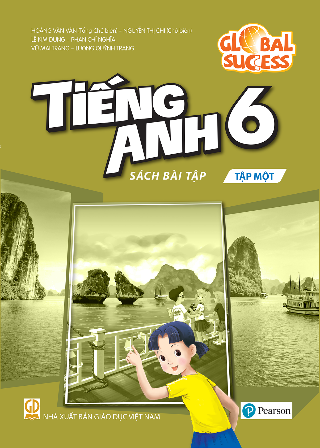 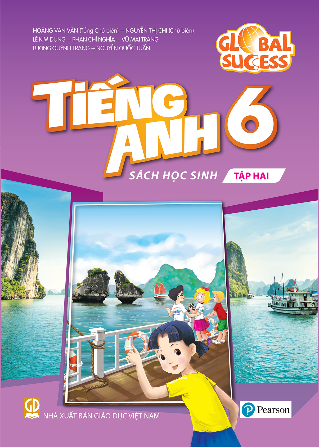